1
T Lymphocyte Activation, Costimulation, and Regulation
Abul K. Abbas 
UCSF
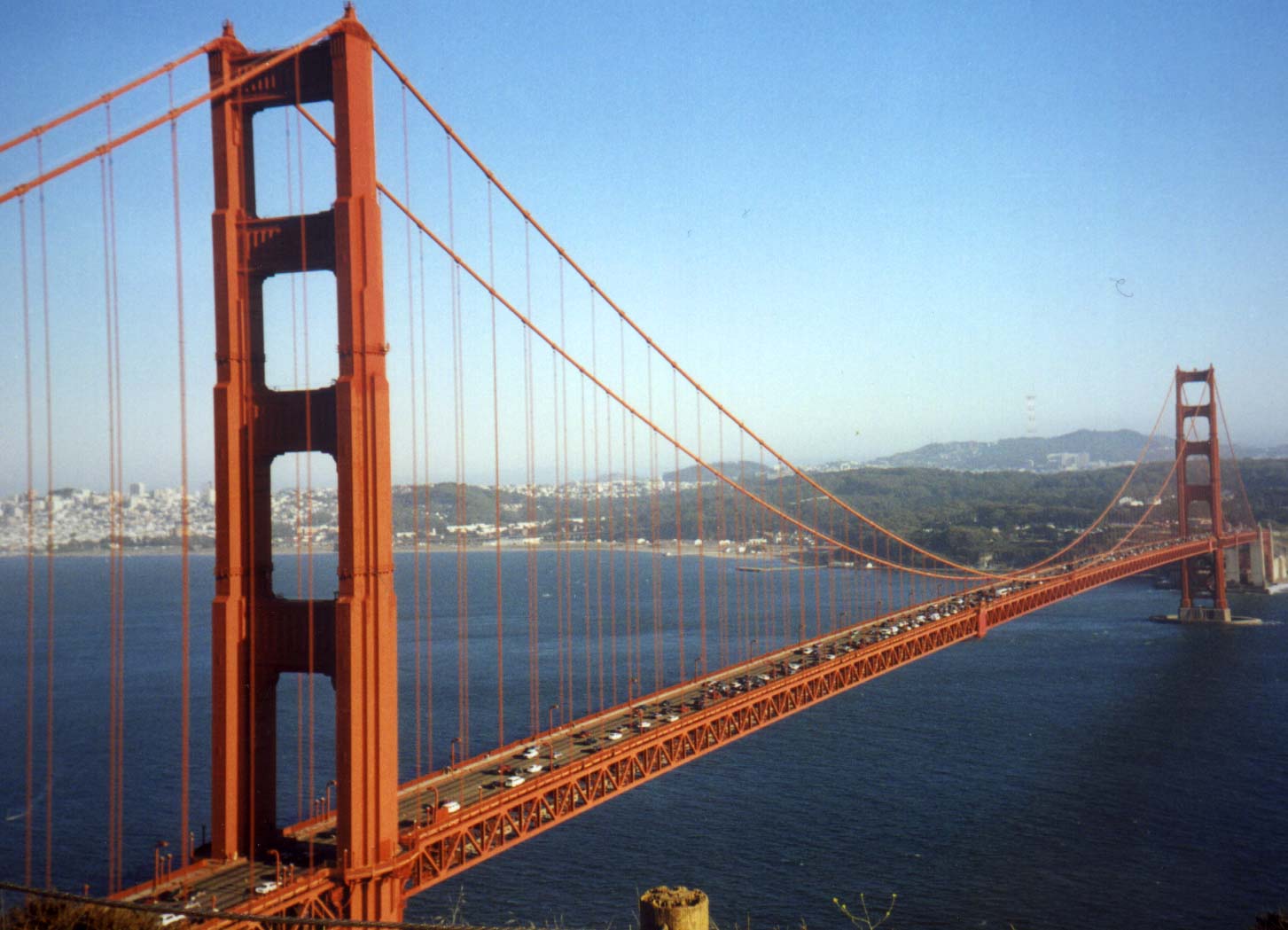 FOCiS
2
Lecture outline
T cell activation

Costimulation, the B7:CD28 family

Inhibitory receptors of T cells
3
Steps in the activation of T lymphocytes
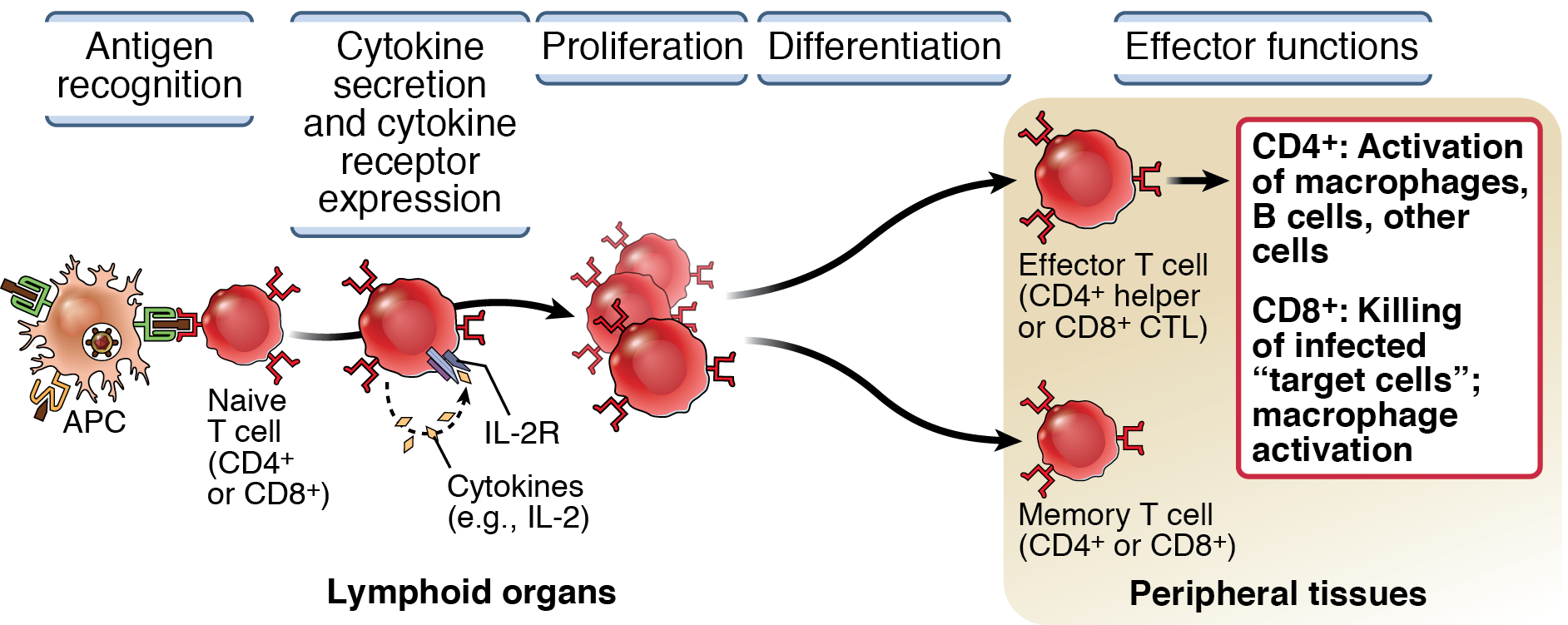 4
Molecules involved in T cell activation
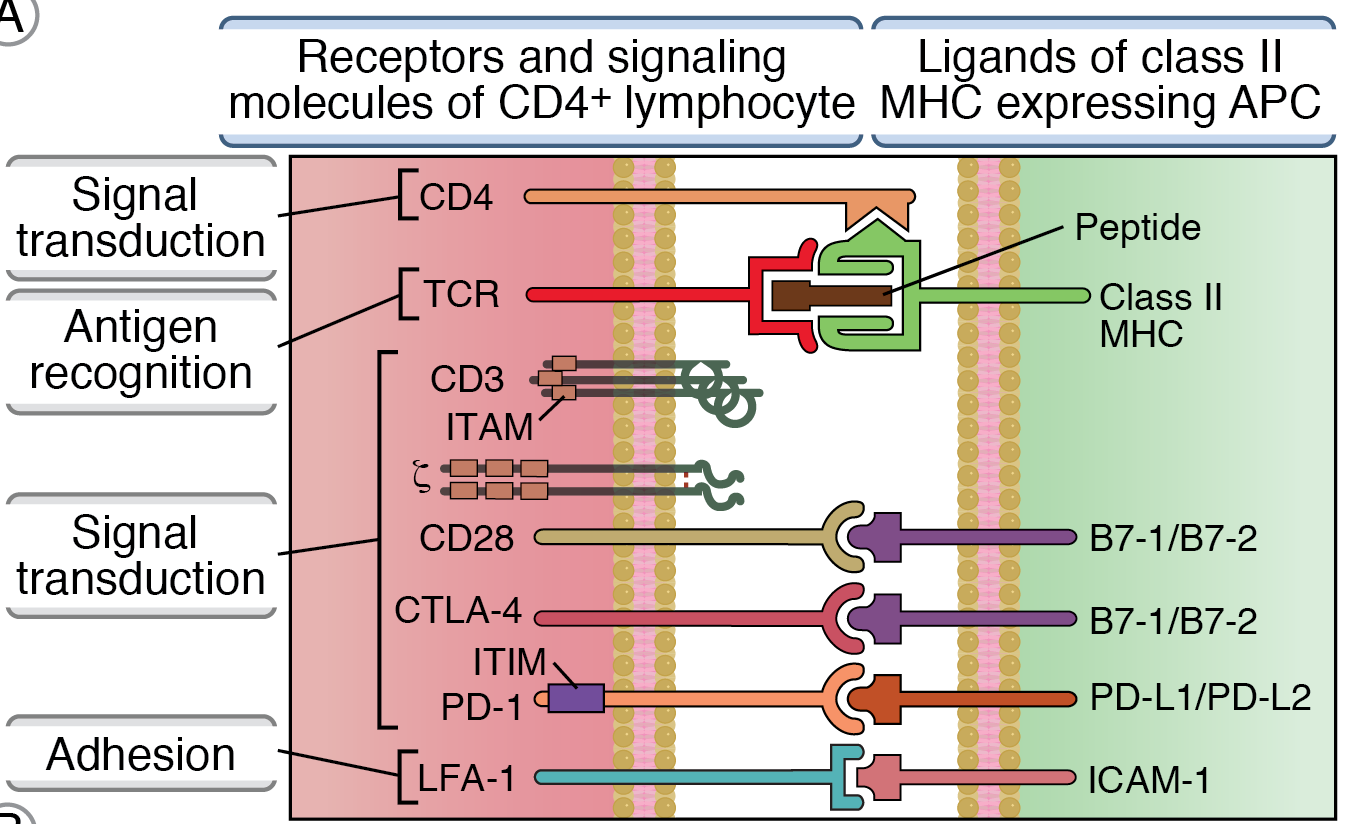 5
The two-signal requirement for lymphocyte activation
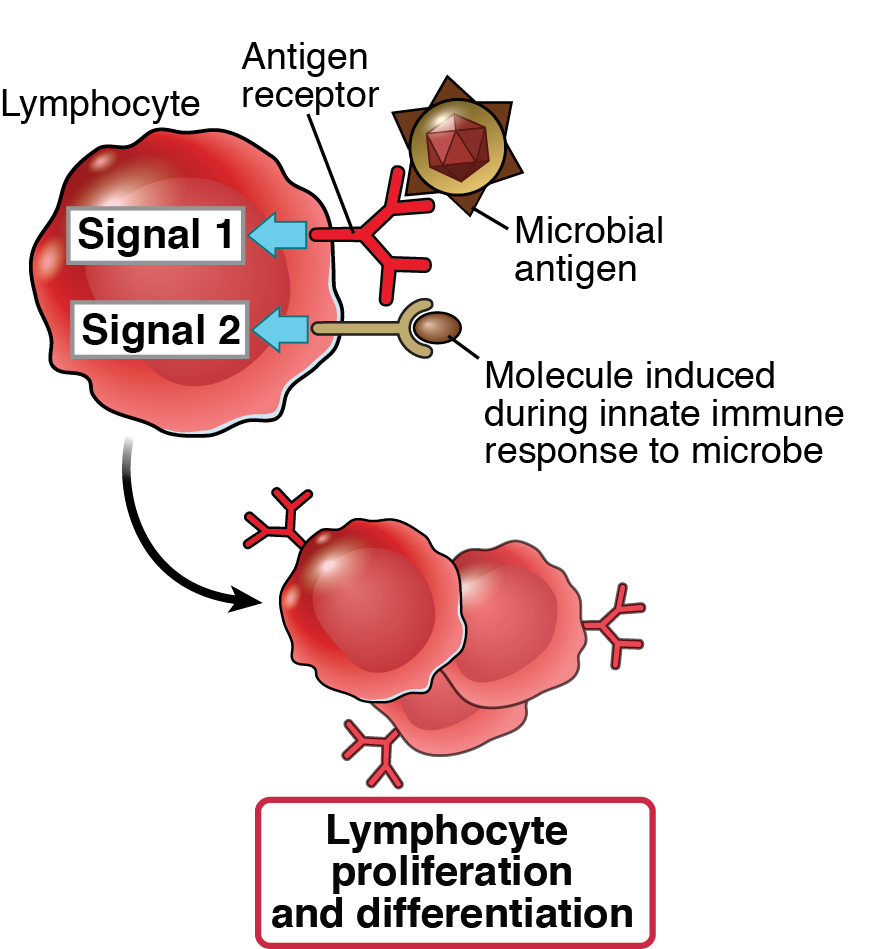 Second signals for T cells: “costimulators” induced on APCs by microbial products, during early innate response

Second signals for B cells: products of complement activation recognized by B cell complement receptors
6
Role of costimulation in T cell activation
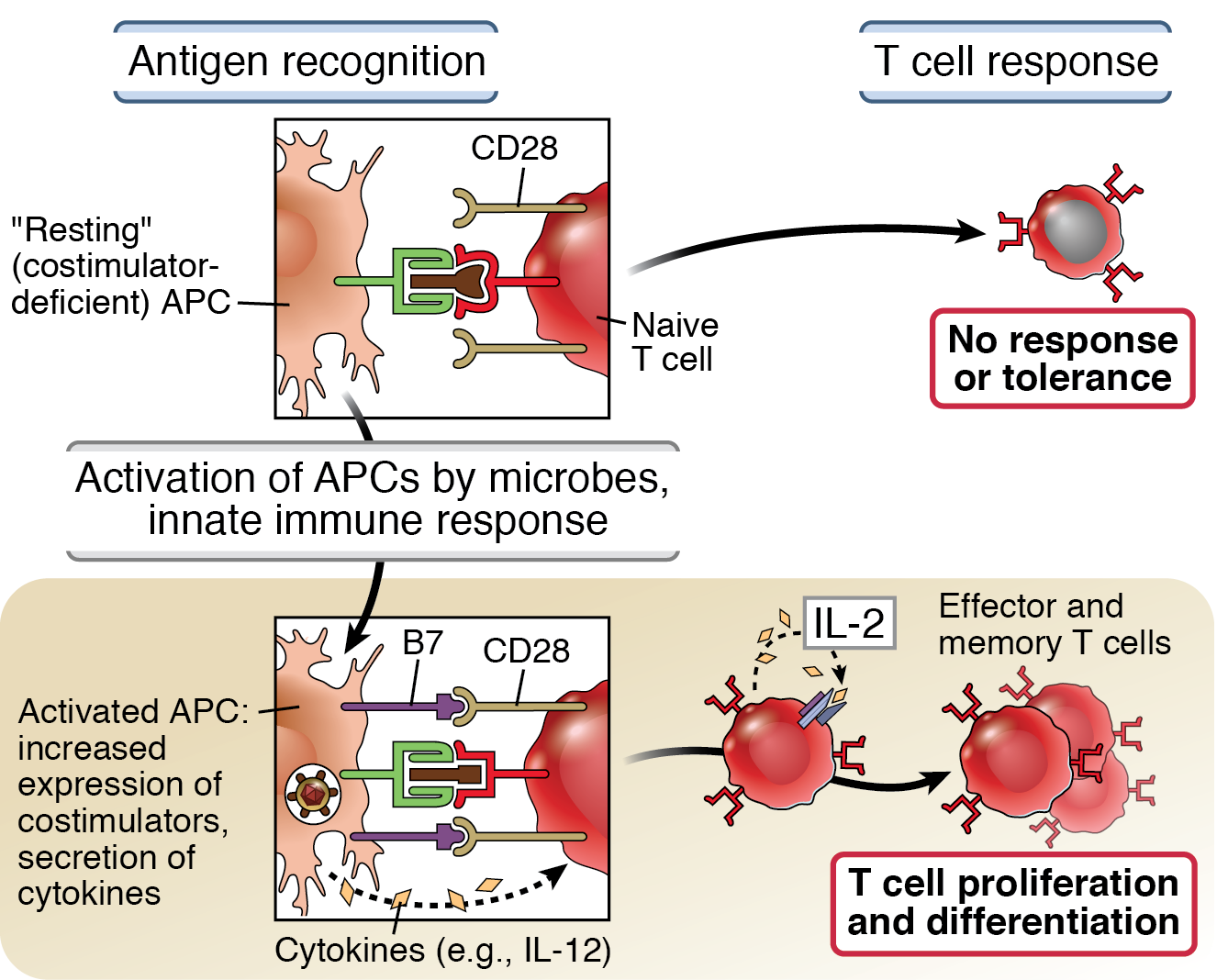 c
Elsevier
Abbas, Lichtman and Pillai. Basic Immunology, 5th edition, 2016
7
Costimulation
Required for initiating T cell responses (activation of naïve T cells) 

Ensures that T cells respond to microbes (the inducers of costimulators) and not to harmless antigens 
Source of costimulation during responses to tumors, transplants?

Targets for therapeutic blockade of T cell responses
8
The B7:CD28 families
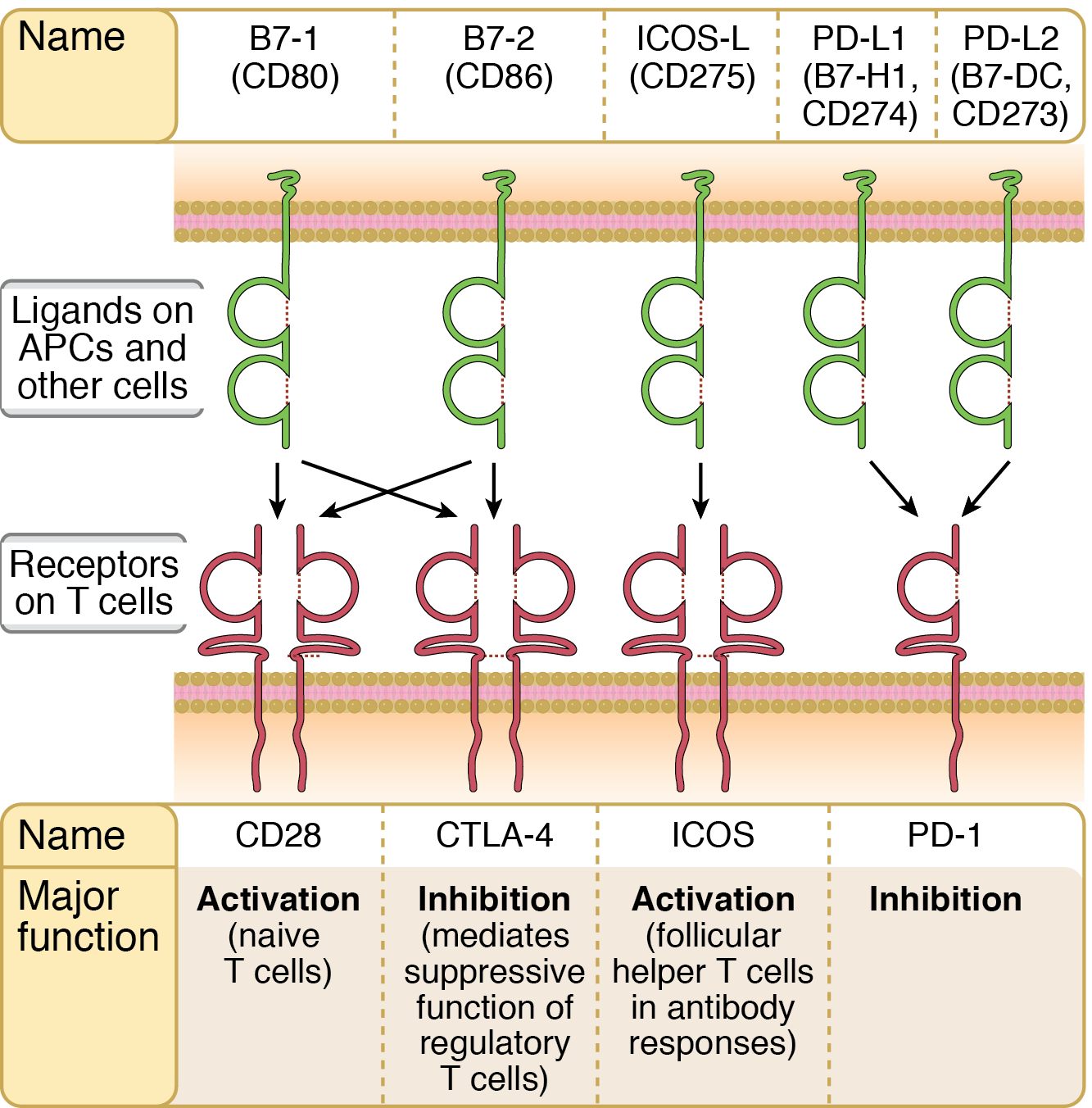 Major functions of selected CD28-B7  family members
9
CD28-B7: initiation of immune responses 
ICOS-ICOS-L: T cell help in germinal center reactions (antibody responses) 

CTLA-4-B7: inhibits early T cell responses in lymphoid organs 
PD-1:PD-L1,2: inhibits effector T cell responses in peripheral tissues
Activation
Inhibition
9
Complexities and unknowns of B7:CD28 costimulation
Different T cell populations vary in their dependence on B7:CD28: 
Naïve > activated > memory
CD4 > CD8
Regulatory T cells (controllers of immune responses) are also B7-dependent

Redundancy of B7-1 and B7-2? 
Does B7 signal backwards into APCs?
11
Costimulatory blockade
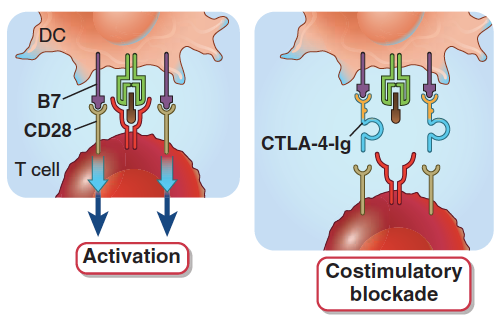 CTLA4-Ig (abatacept/belatacept) is approved for rheumatoid arthritis, graft rejection
12
Inhibitory receptors of T cells
Prevent reactions against self antigens (their physiologic function) 

Suppress immune responses to some tumors, chronic infections (HCV, HIV)
Therapeutic application: checkpoint blockade for cancer immunotherapy
13
The opposing functions of CD28 and CTLA-4
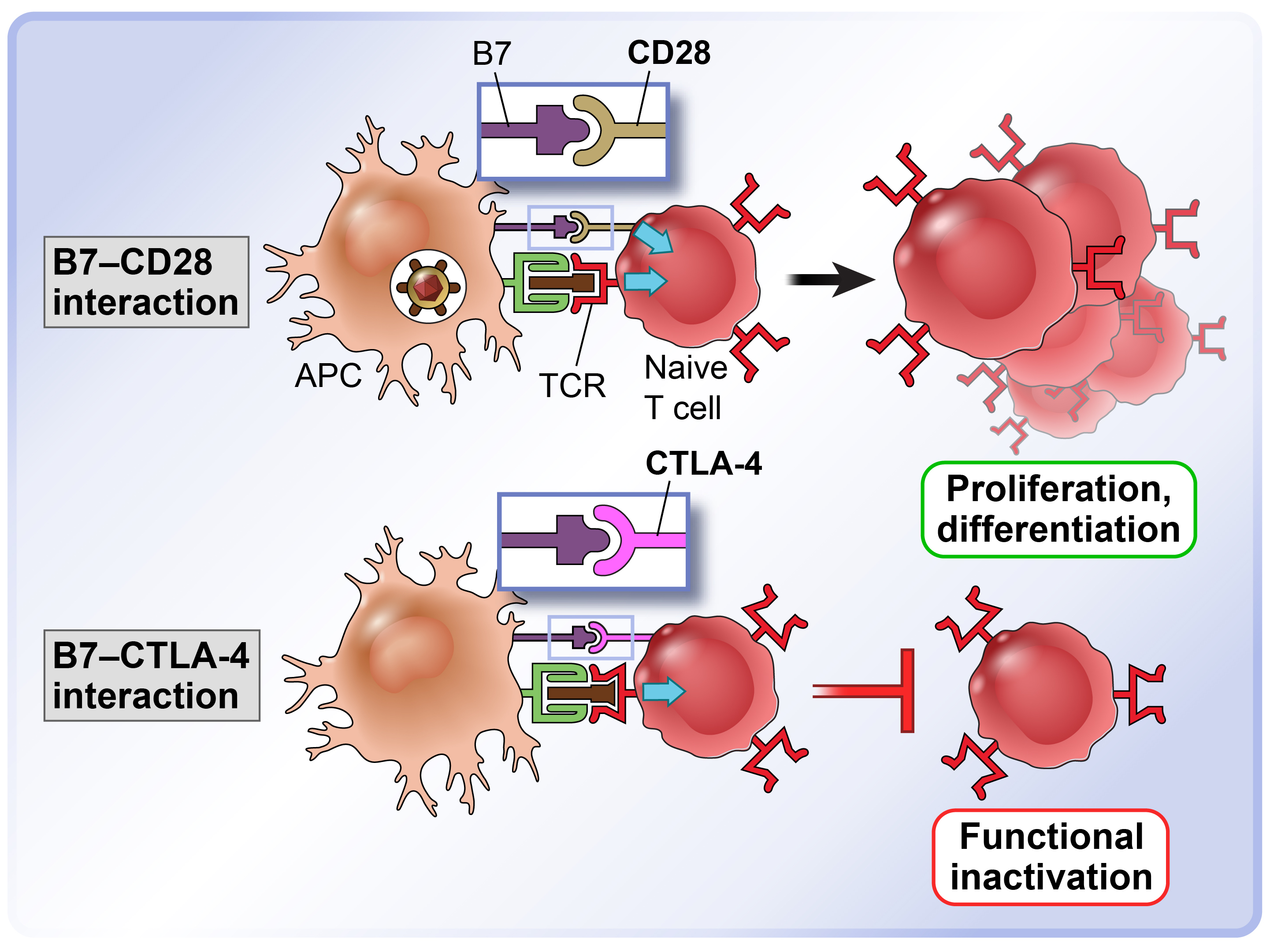 Knockout of CTLA-4 in mice and mutation in humans results in immune dysregulation (lymphoproliferation, multi-organ inflammation)
14
The PD-1 inhibitory pathway
PD-1 recognizes two widely expressed ligands (PD-L1, PD-L2)

Knockout of PD-1 leads to autoimmune disease (less severe than CTLA-4-KO)

Role of PD-1 in T cell suppression in chronic infections, tumors?
15
T cell activation
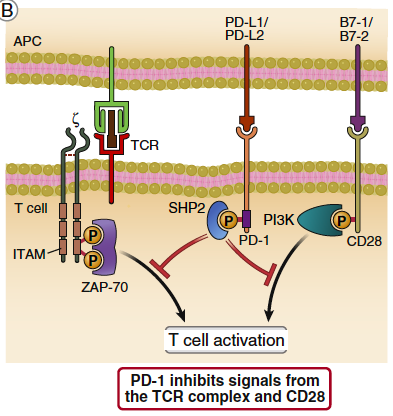 16
Inhibition by PD-1
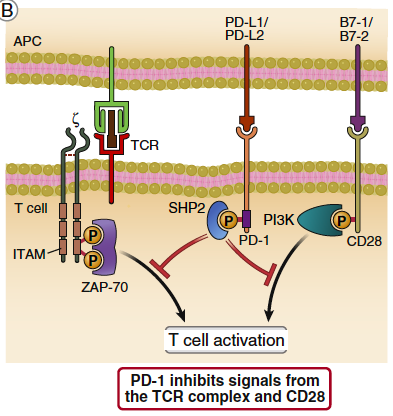 17
Action of CTLA-4
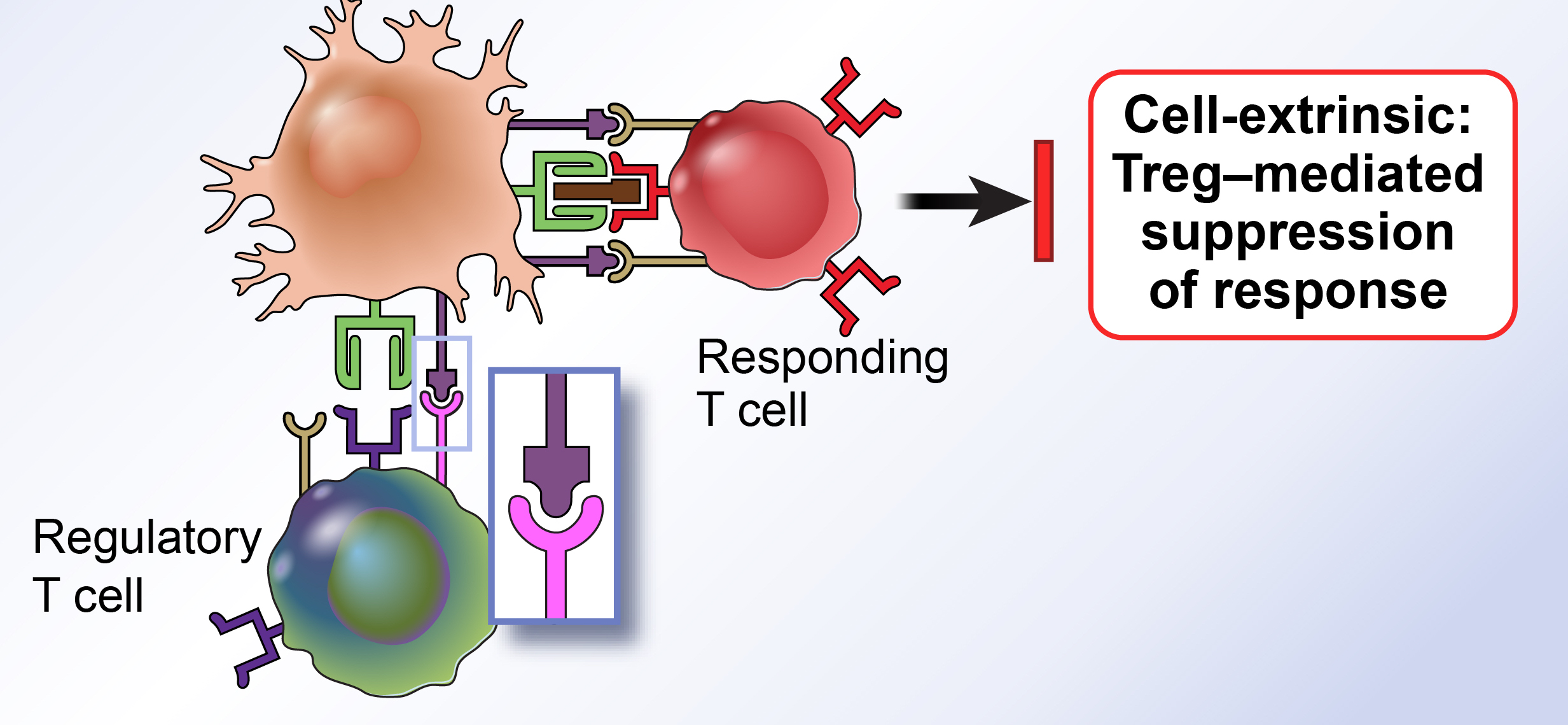 Transfer CTLA4- T cells into “empty” mouse  systemic inflammatory disease
Co-transfer normal (wild-type) T cells  no disease
18
CTLA-4 competitively inhibits B7-CD28 engagement
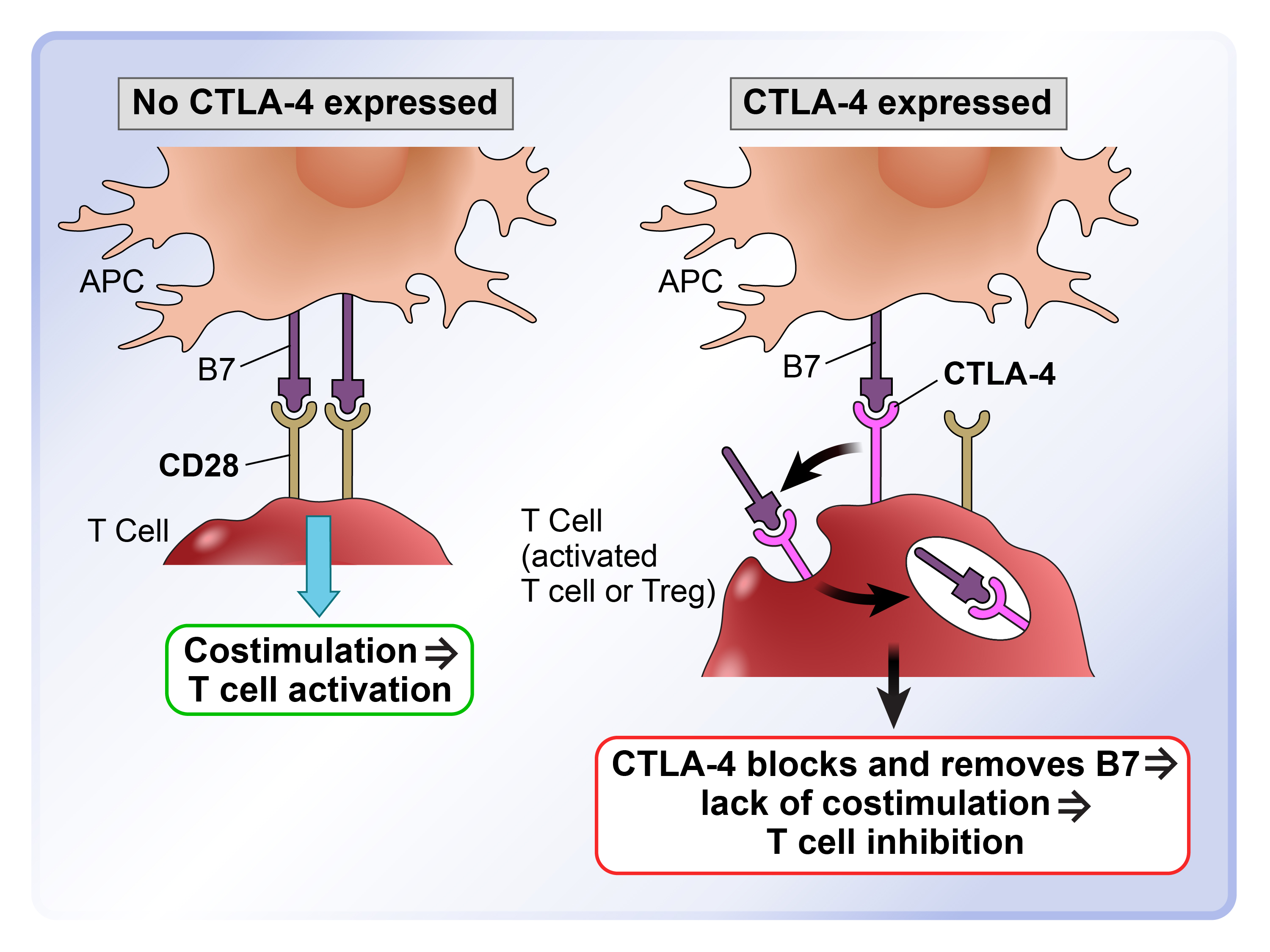 19
CTLA-4 competitively inhibits B7-CD28 engagement
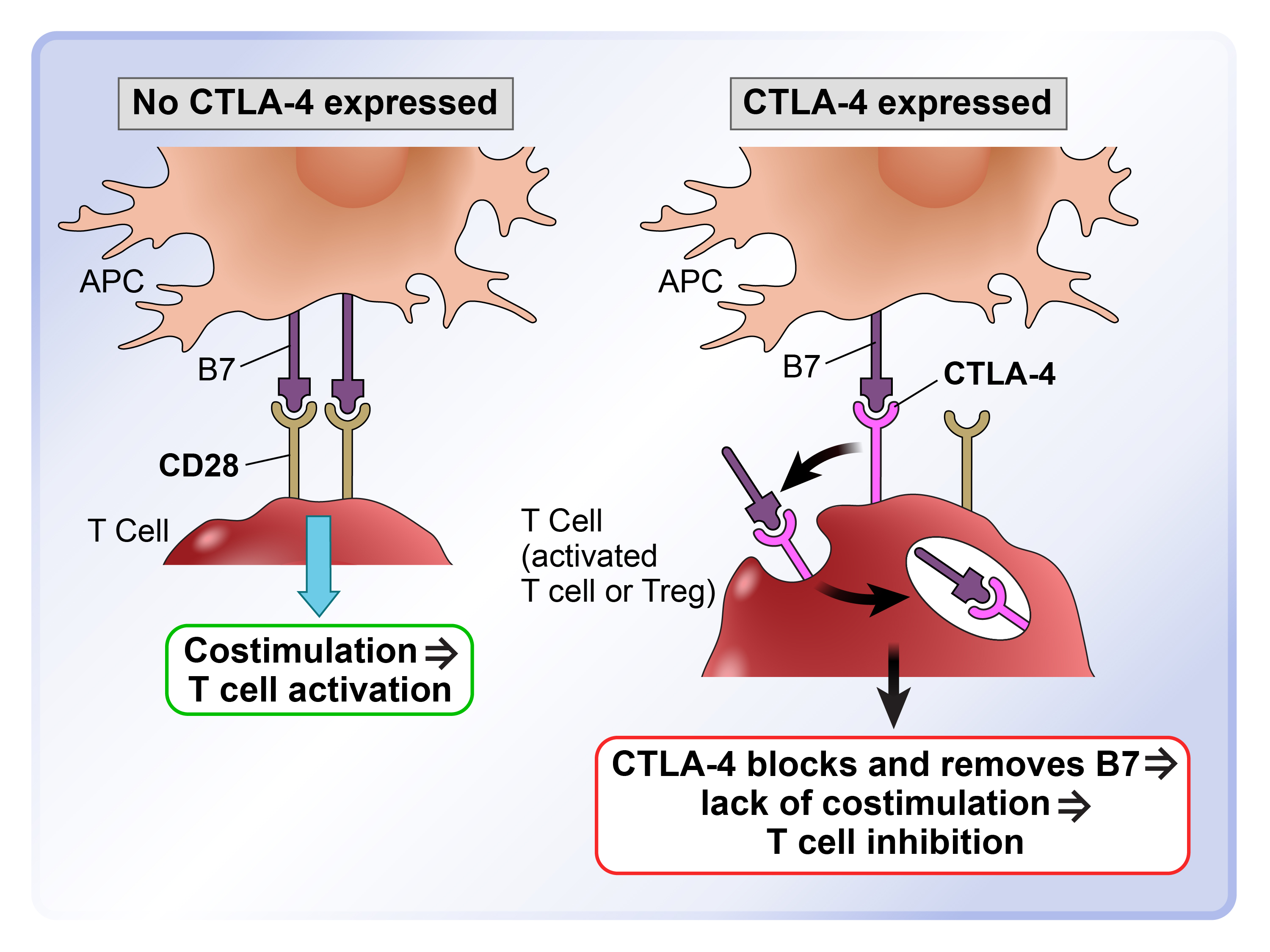 Functions of CTLA-4
20
How does a T cell choose to use CD28 to be activated (e.g. with microbes) or   CTLA-4 to shut down (e.g. with self Ag)?
Function of CTLA-4
21
How does a T cell choose to use CD28 to be activated (e.g. with microbes) or CTLA-4 to shut down (e.g. with self Ag)? 
Level of B7 expression and affinity of receptors: Low B7 (e.g. when DC is displaying self antigen) --> engagement of high-affinity CTLA-4; High B7 (e.g. after microbe encounter) --> engagement of lower affinity CD28
22
Consequence of mutations in the CTLA-4 pathway
APC
B7
CD28
T Cell
Unopposed costimulation  
Excessive T cell activation
Therapy?
23
Costimulators other than B7:CD28
Many proteins of the TNF-receptor family are expressed on T cells and implicated in T-cell activation and control
Functions often demonstrated in complex experimental systems or in vitro 
Roles in disease (human or animal models) not definitely established

Possible therapeutic targets?
T cell activating and inhibitory receptors
24
Inhibitory receptors
Activating receptors 
(costimulators)
CTLA-4
CD28
T cell
PD-1
ICOS
TIM-3
OX40
TCR
GITR
TIGIT
CD137 (4-1BB)
LAG-3
CD27
BTLA